«Любишь играть – играй!»
Проект  5 классов
Руководитель –
социальный педагог Глебова Л.Н.
Первый этап проекта
«Русские народные игры»
Игровое занятие
 для первоклассников
Цель занятия: Познакомить   первоклассников с  русскими народными играми.
Давайте познакомимся …
Игра «Колокольчик звени, а ты имя назови…»
Какие интересные наши первоклассники!
Мы познакомили   ребят с играми далеких лет, в  которые  играли наши дедушки и бабушки. К сожалению, эти веселые и забавные игры сегодня  незаслуженно забыты.
Игра «Солнце, воздух и вода»
В гостях у лешего…
Игра- это всегда радость от общения с друзьями!
В гости к вам пришла самапозабытая игра, Вы играйте, веселитесь,
Развлекайтесь и резвитесь!
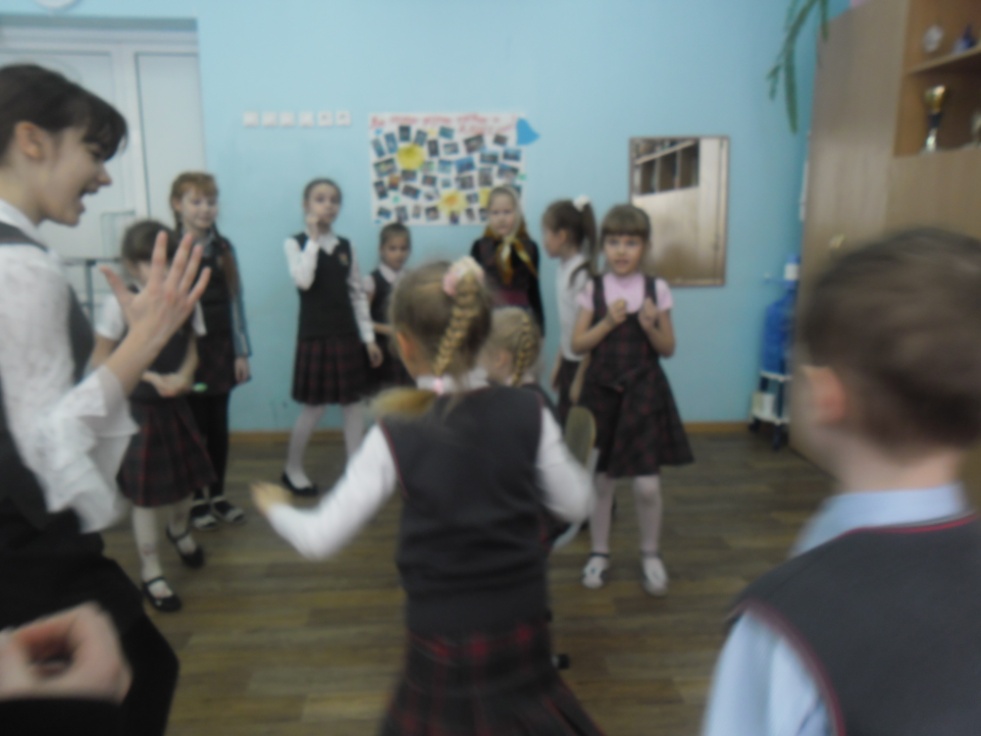 Делимся впечатлениями
-«Первоклассники очень активные и это здорово»
«Когда готовились к занятию, мы узнали много интересного о том, в какие  игры играли когда то наши бабушки…»
«Кажется , у нас  интересный проект получился , сами играли с удовольствием»
«По-моему, такие занятия нужно провести с другими ребятами..,  эти  игры несправедливо забыты…»

Ребята из клуба «Смайлы» 



«А нам понравилось играть!  Спасибо!»
Первоклассники.
Игры,  которые запомнились всем  :
«Солнце, воздух и вода»
«Пирожок» 
«Селезень и утка»